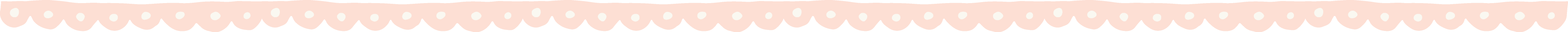 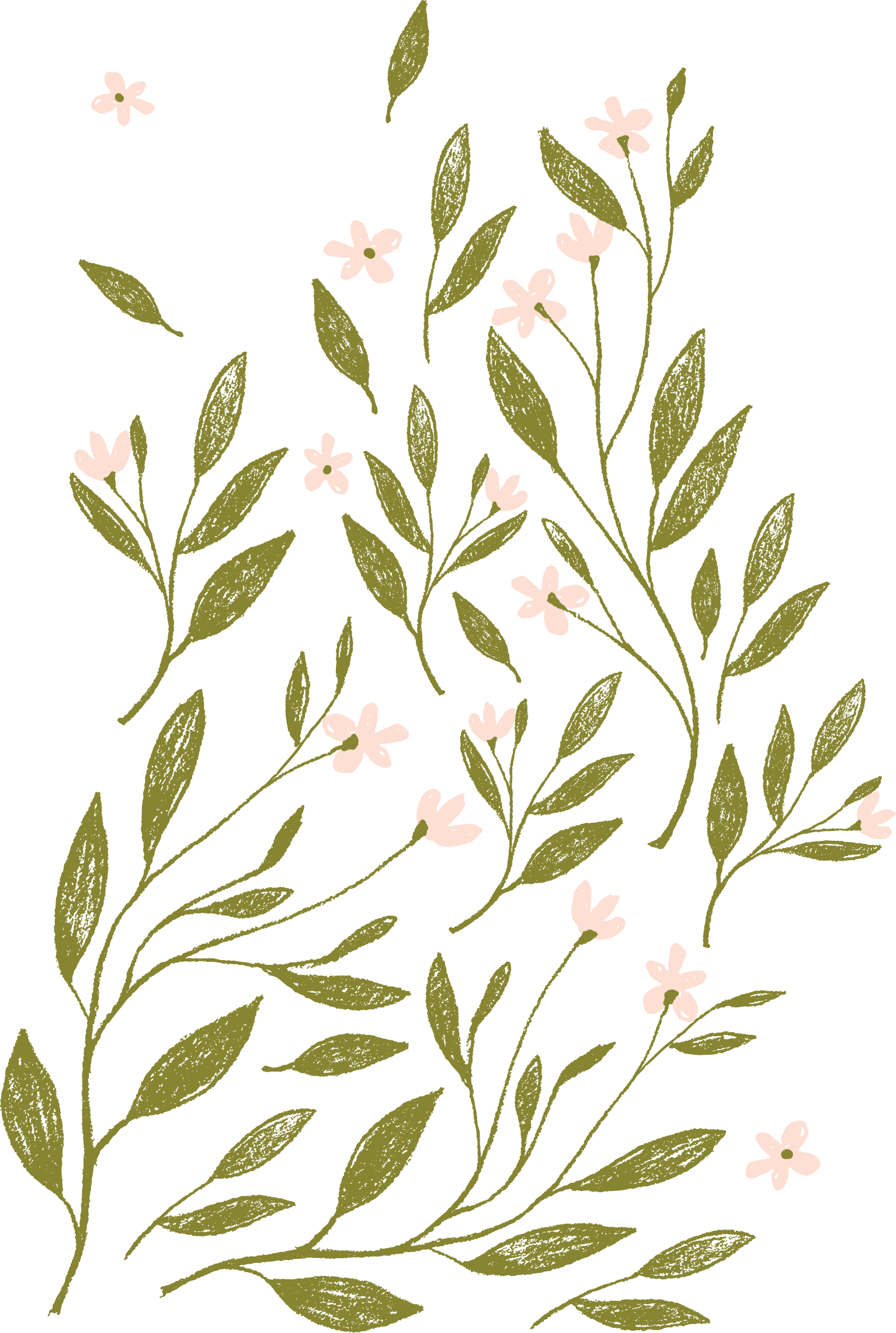 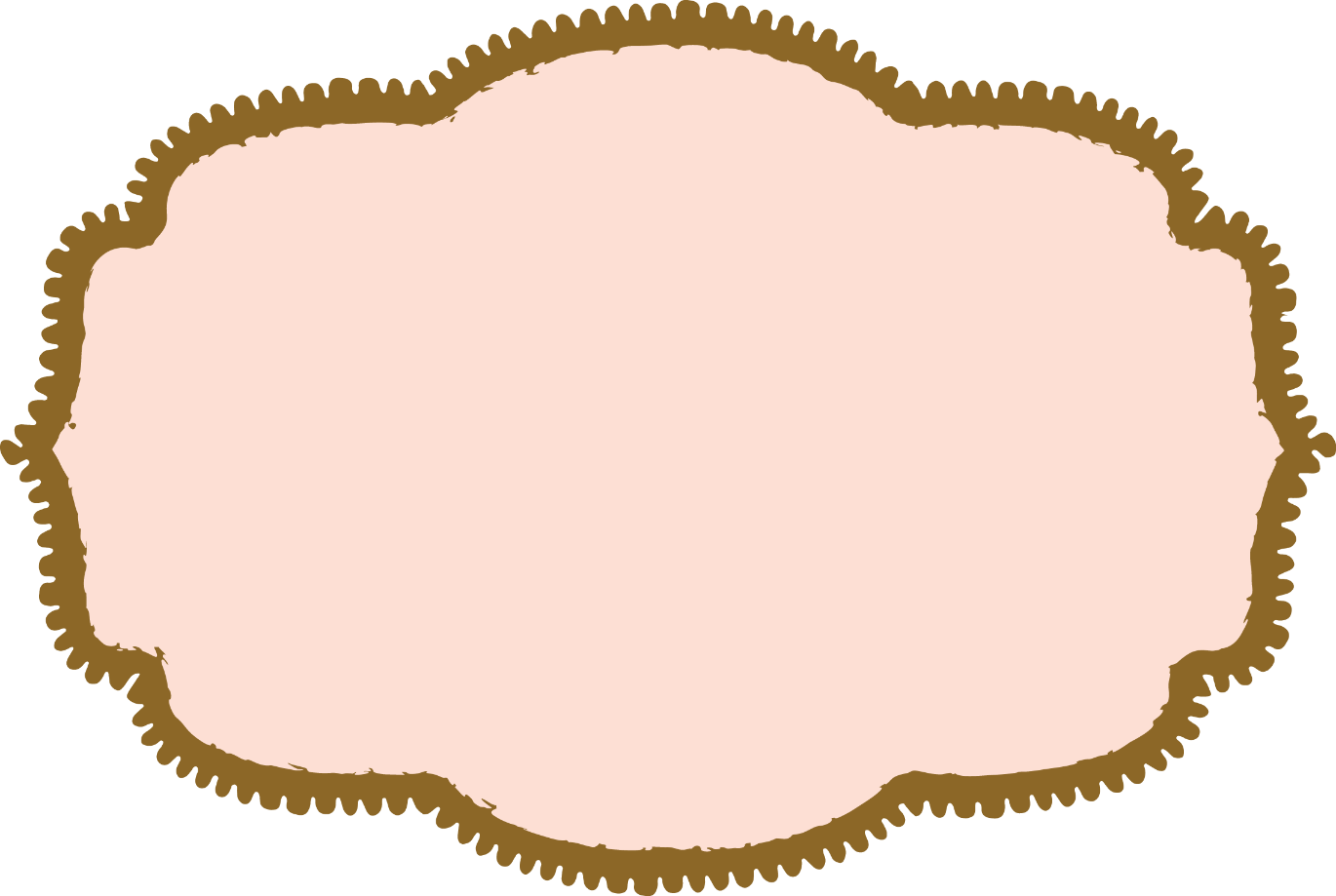 BÀI 4
THU HOẠCH 
SẢN PHẨM 
TRỒNG TRỌT
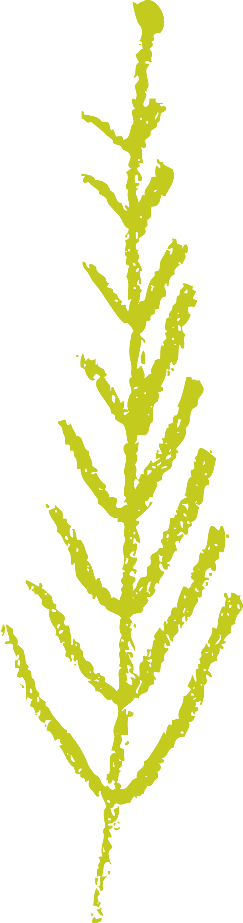 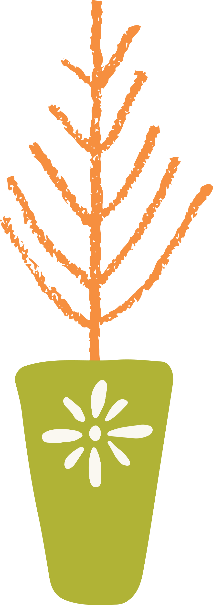 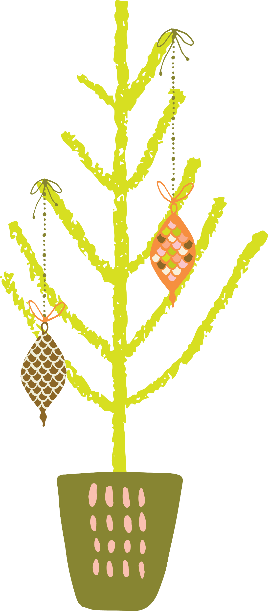 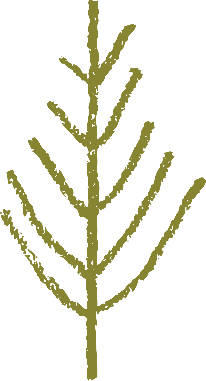 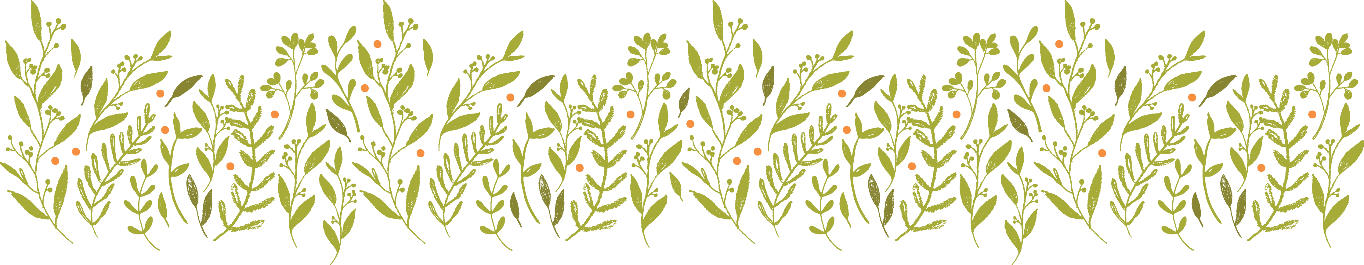 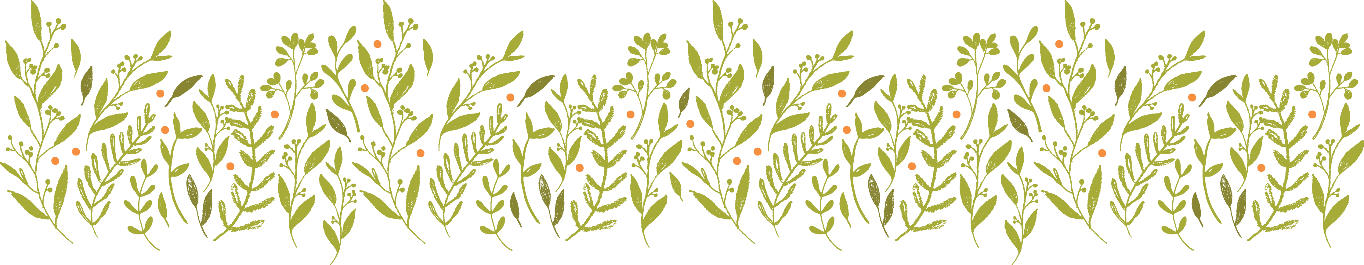 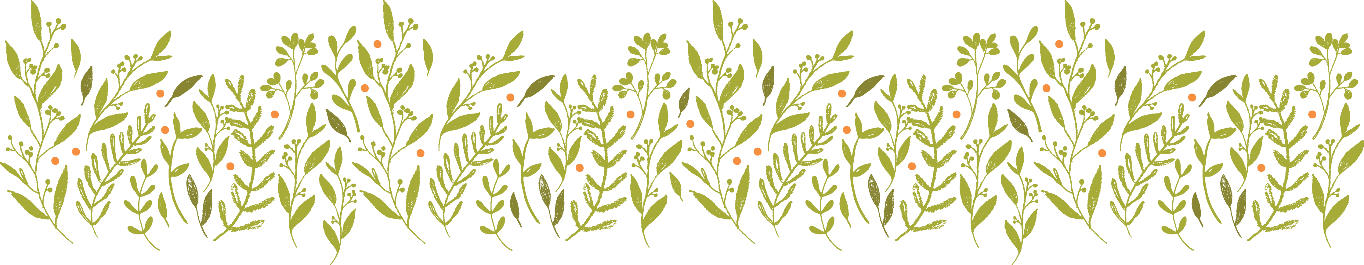 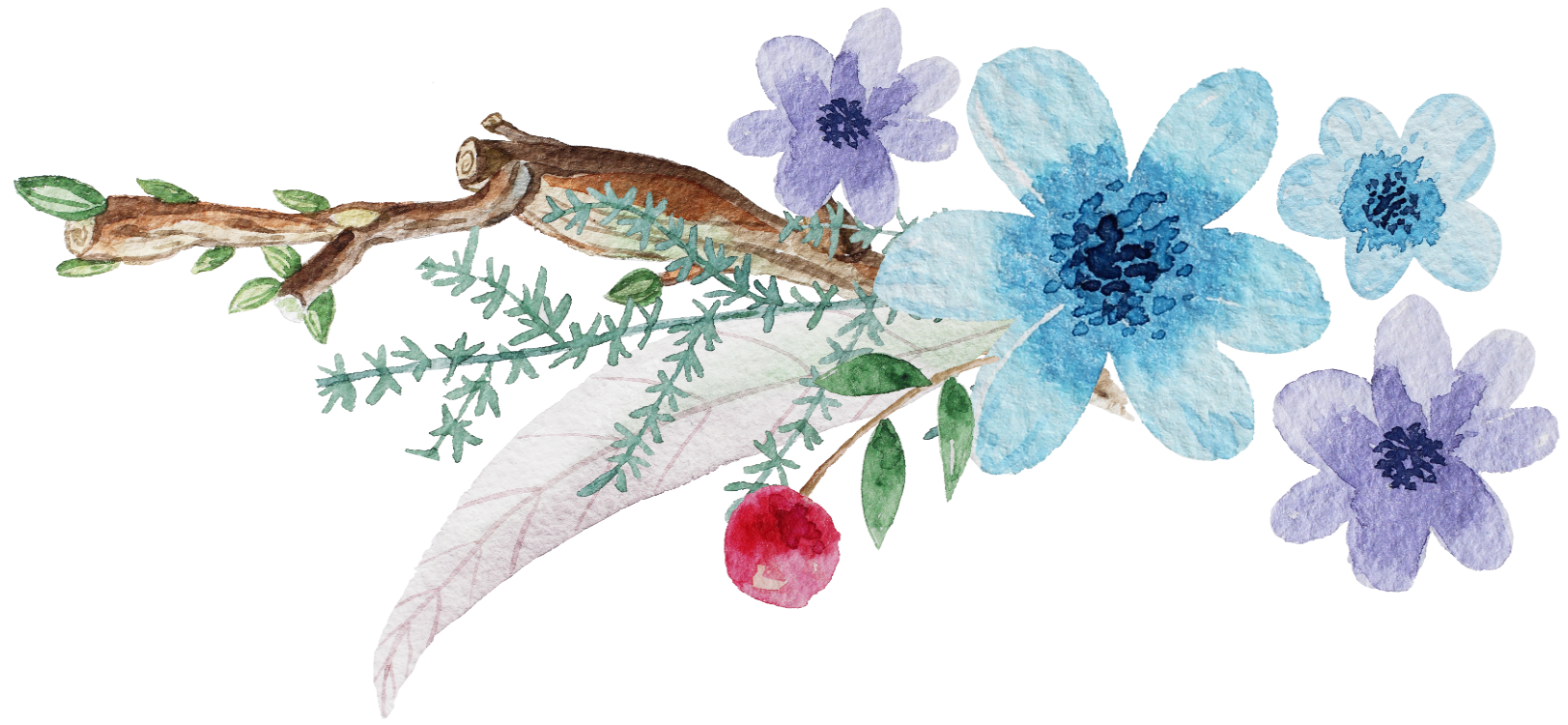 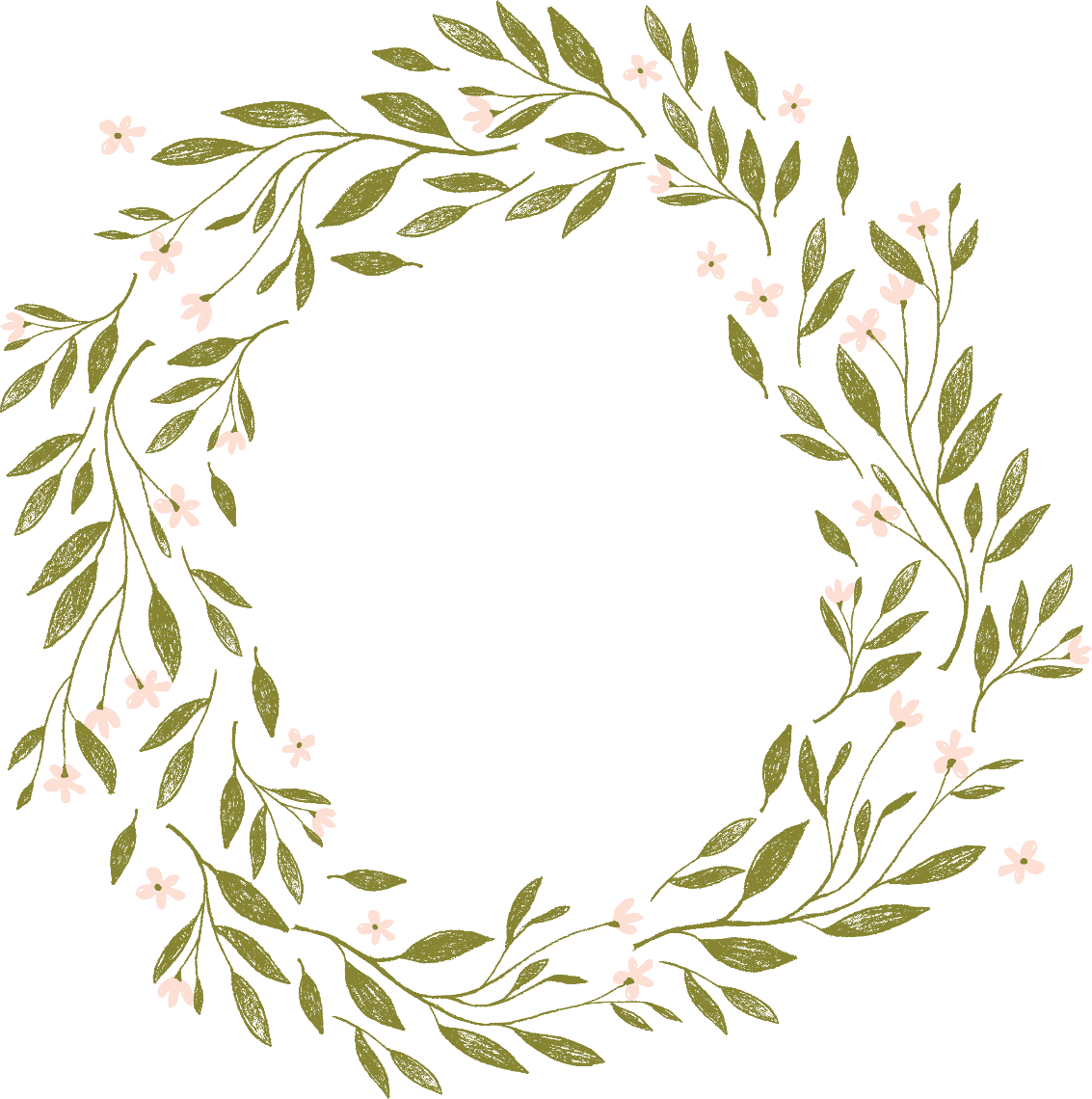 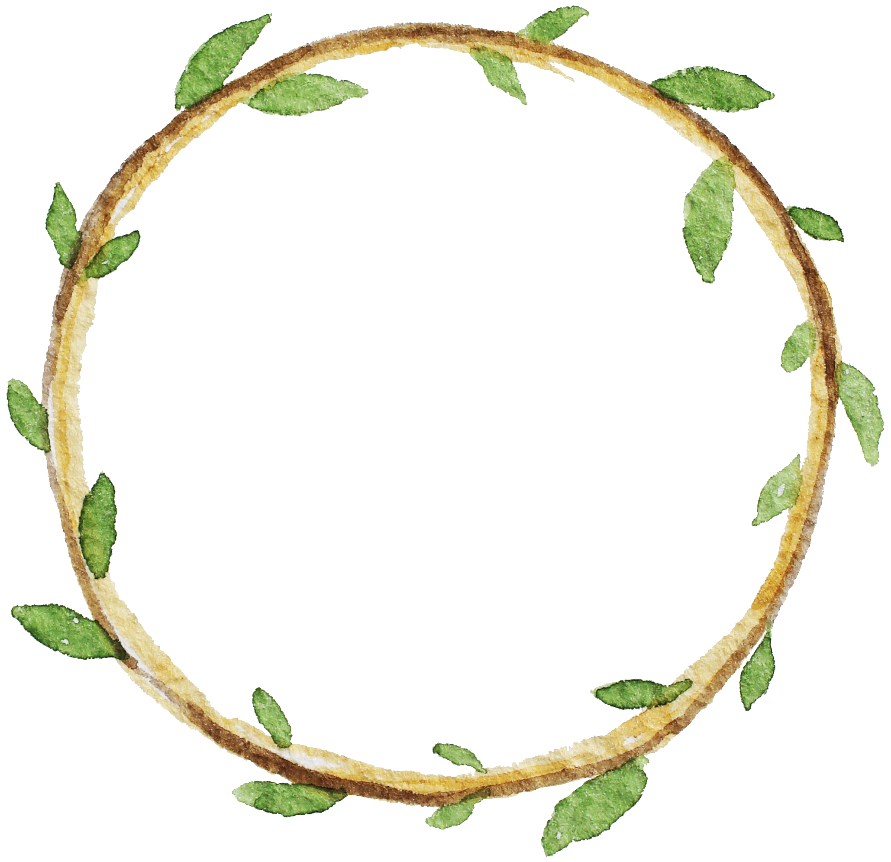 I. Mục đích, yêu cầu của thu hoạch sản phẩm trồng trọt
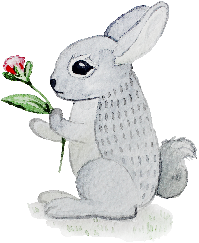 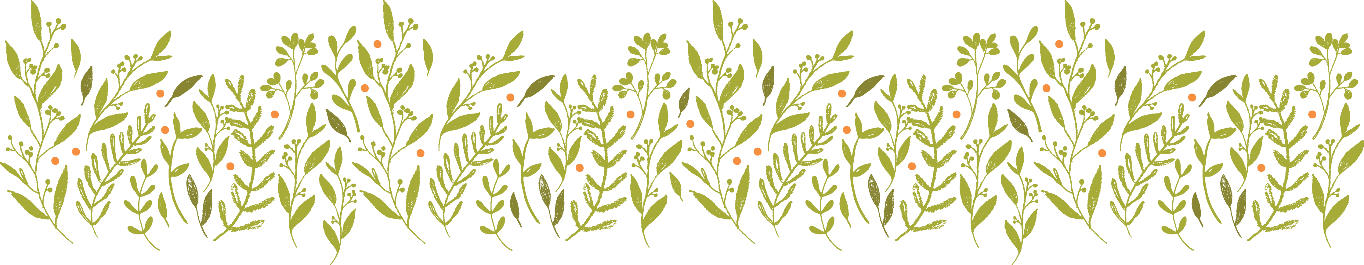 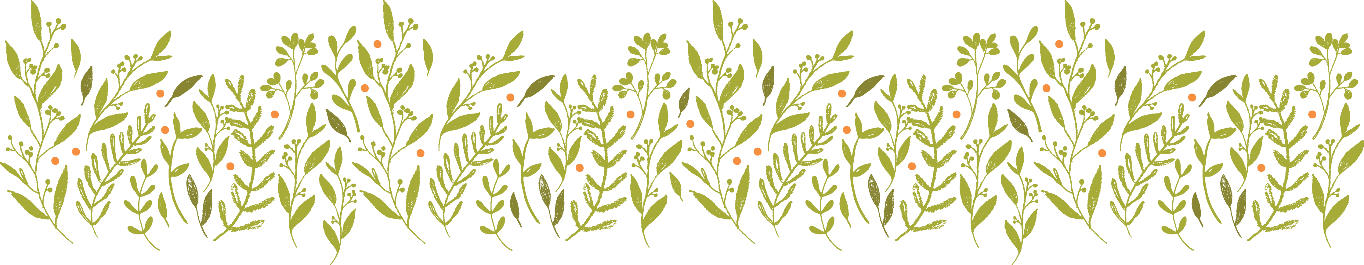 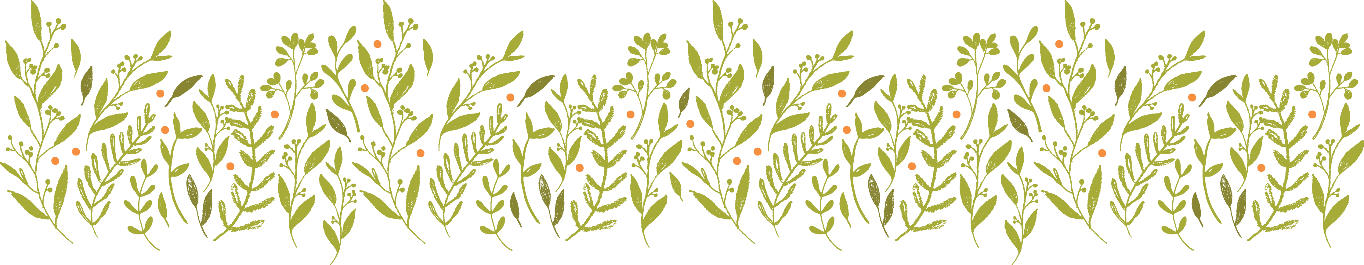 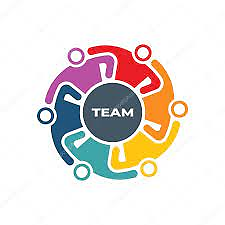 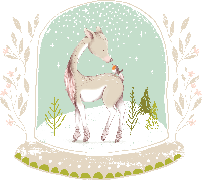 Nhiệm vụ:
Dựa vào video, trả lời câu hỏi 
Thu hoạch nông sản nhằm mục đích gì?
Làm thế nào để việc thu hoạch nông sản đạt kết quả cao nhất?
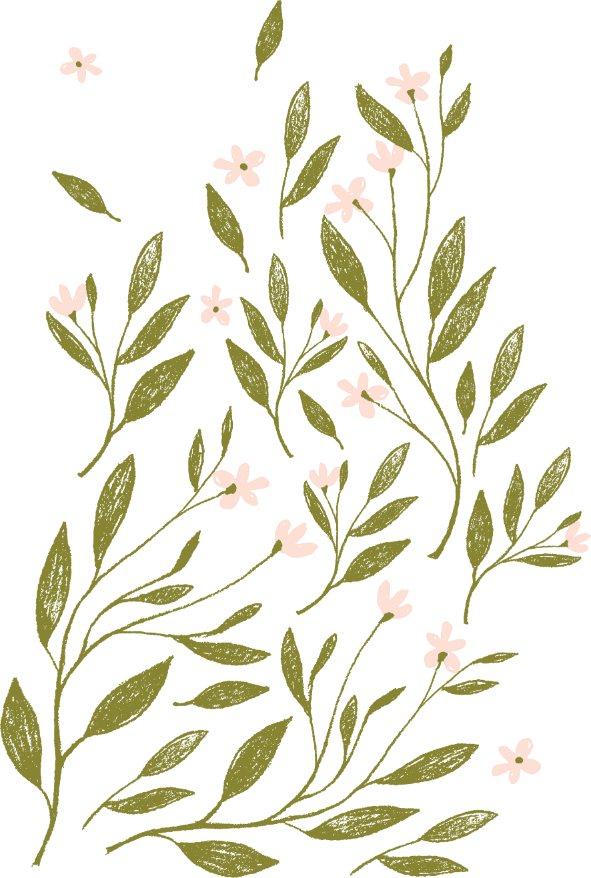 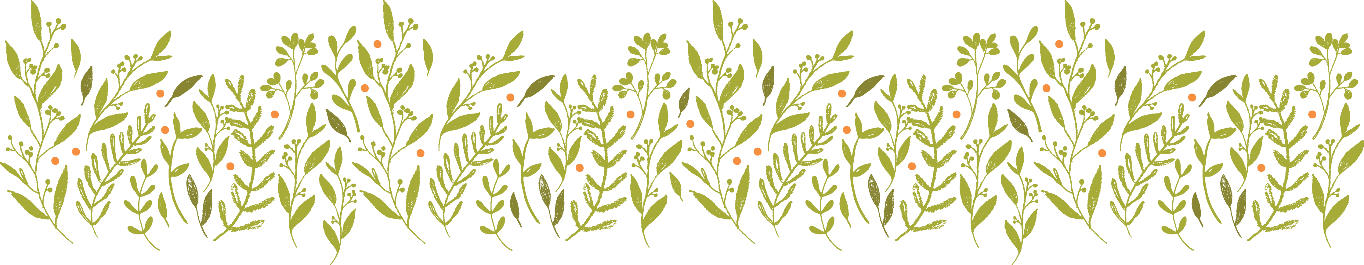 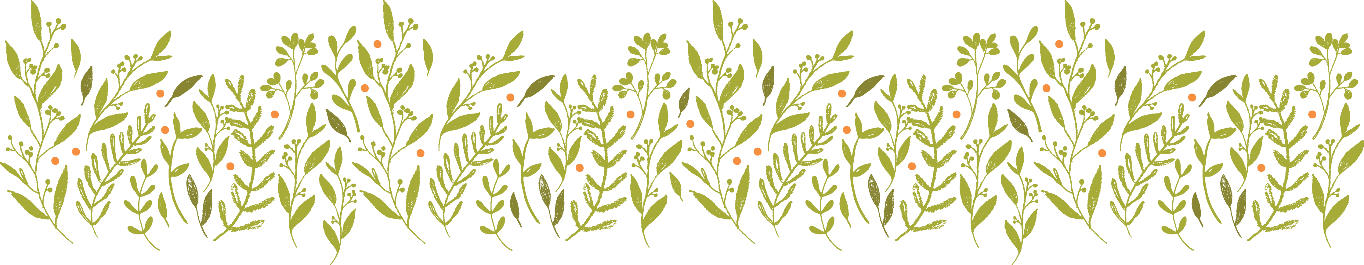 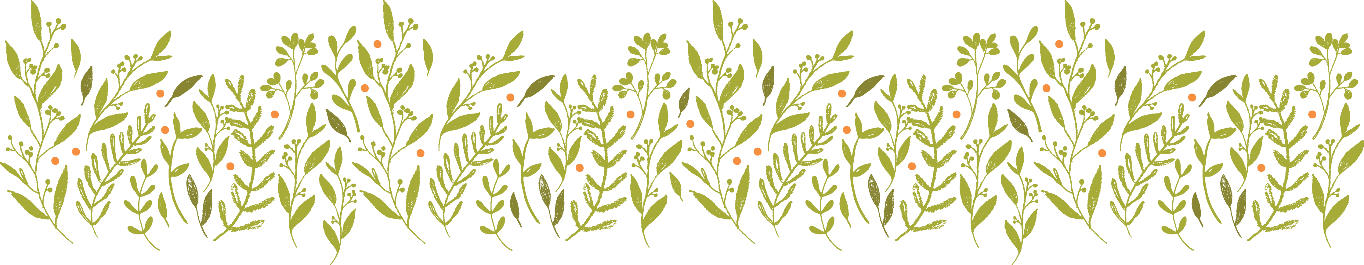 BÀI 4. THU HOẠCH SẢN PHẨM TRỒNG TRỌT
I. Kĩ thuật gieo trồng
Mục đích:
Đảm bảo nông sản ít bị tổn thất nhất
Đảm bảo chất lượng nông sản tốt nhất.

Yêu cầu:
Đúng lúc, nhanh, gọn, cẩn thận.
Sử dụng các phương pháp, dụng cụ phù hợp với từng loại cây trồng.
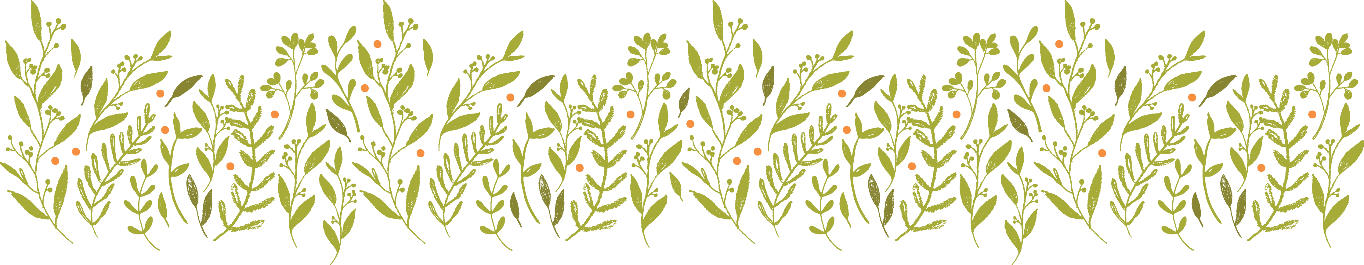 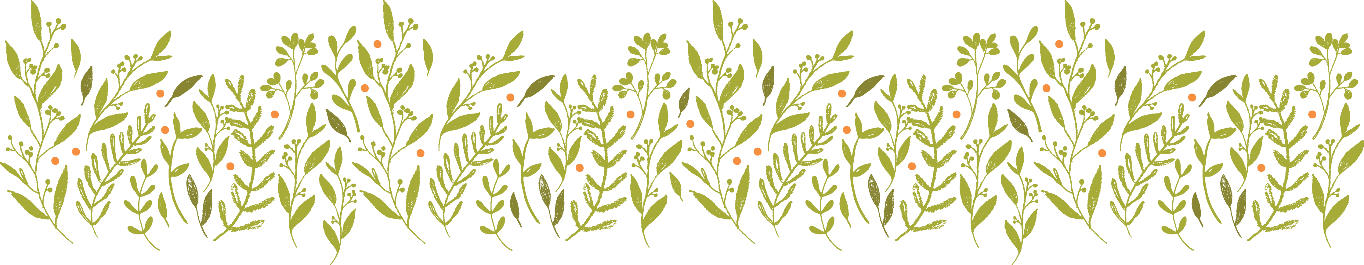 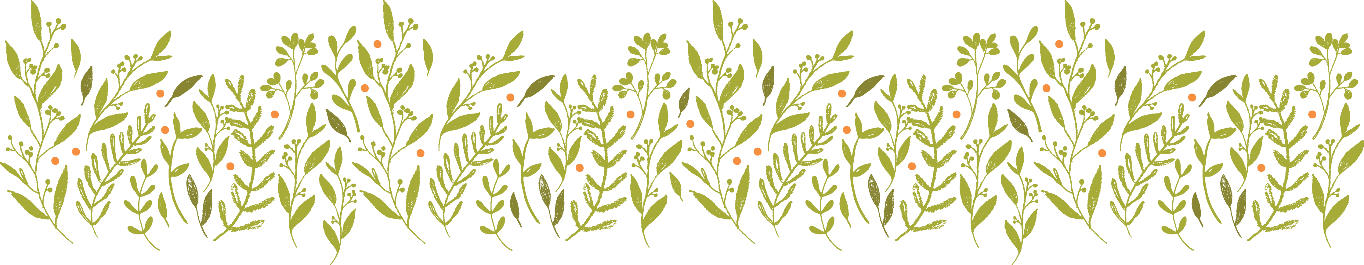 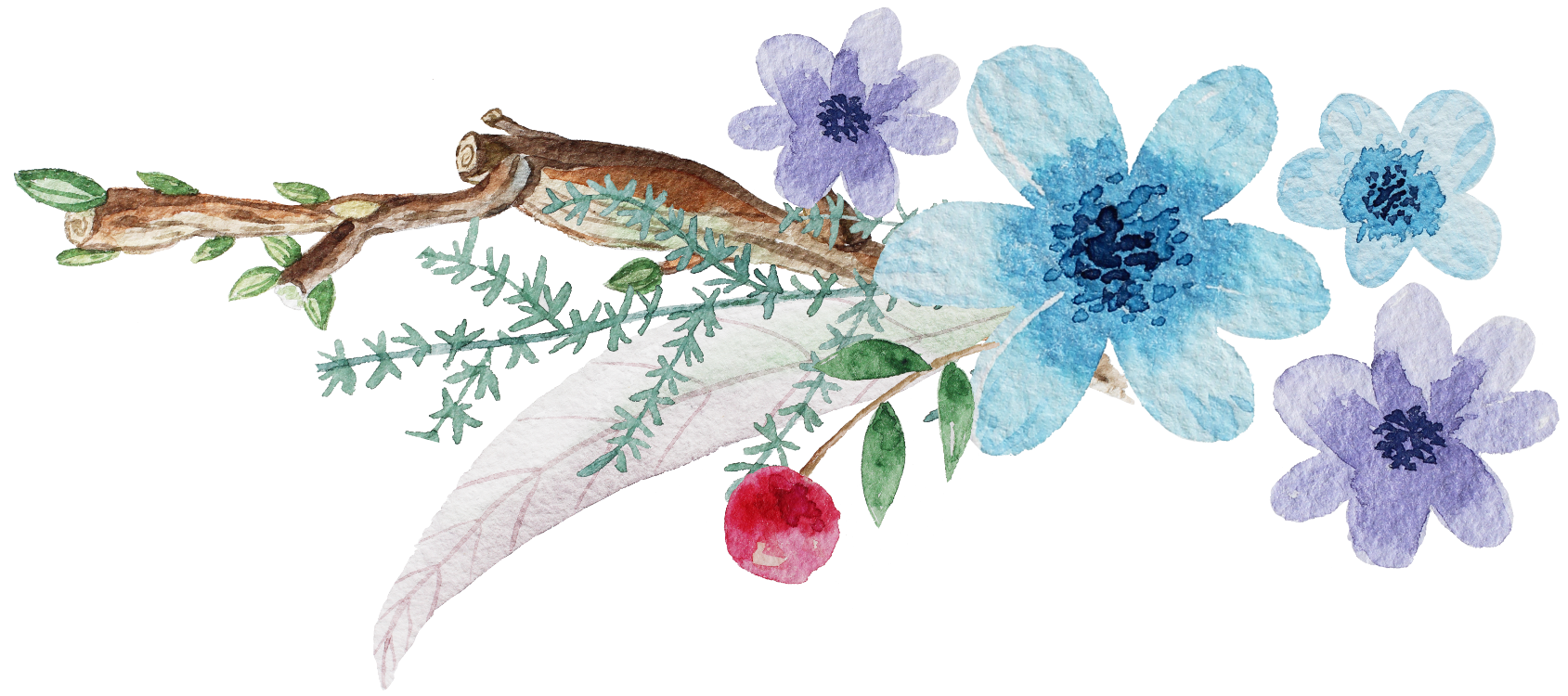 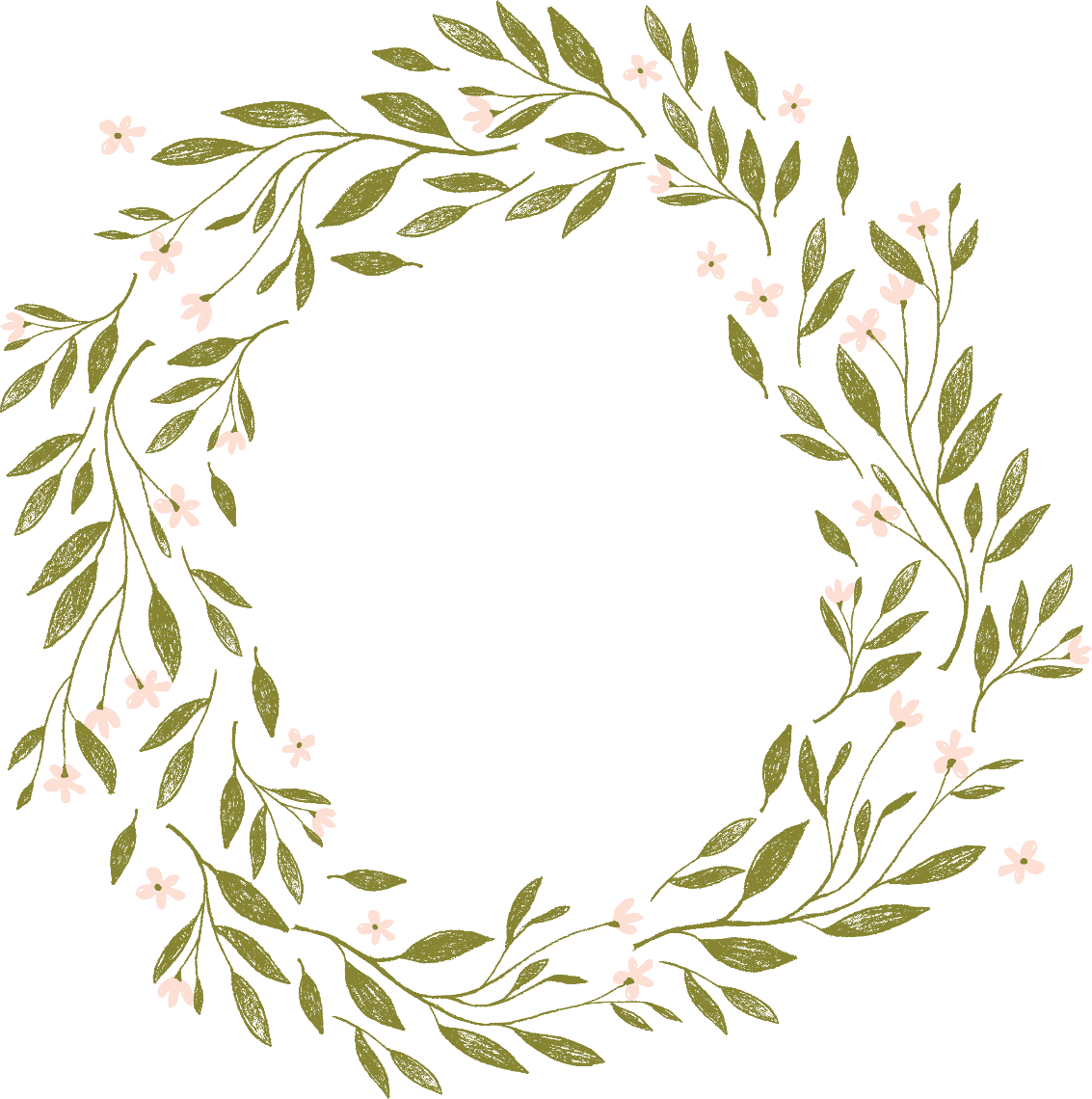 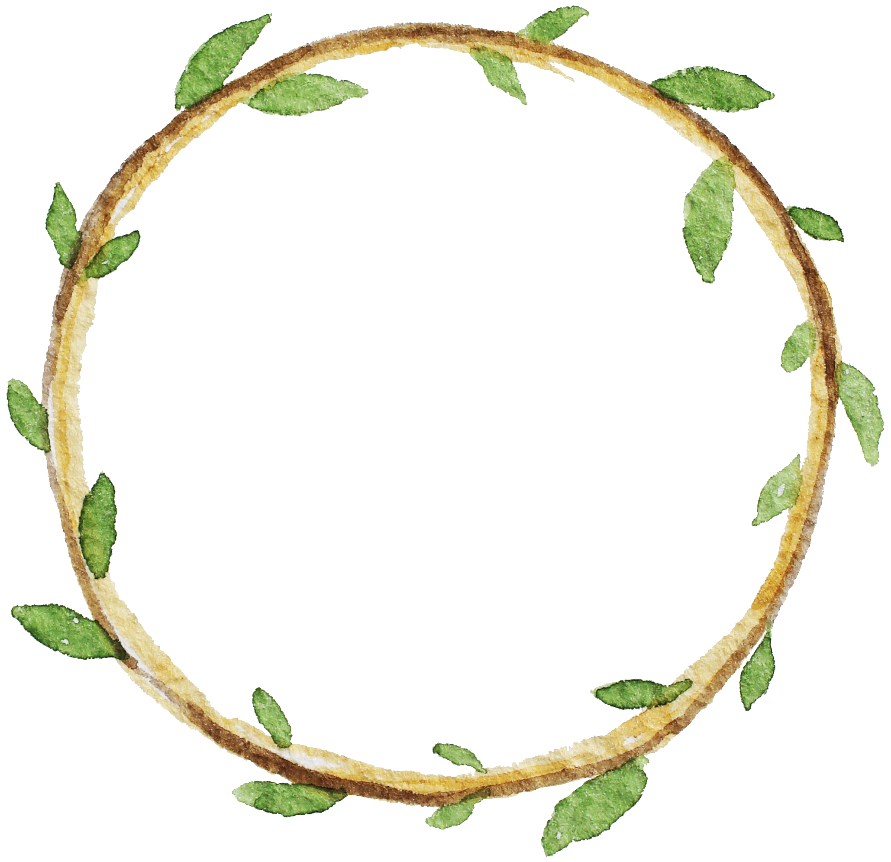 II. Một số phương pháp phổ biến trong thu hoạch
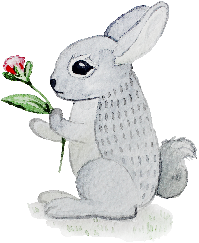 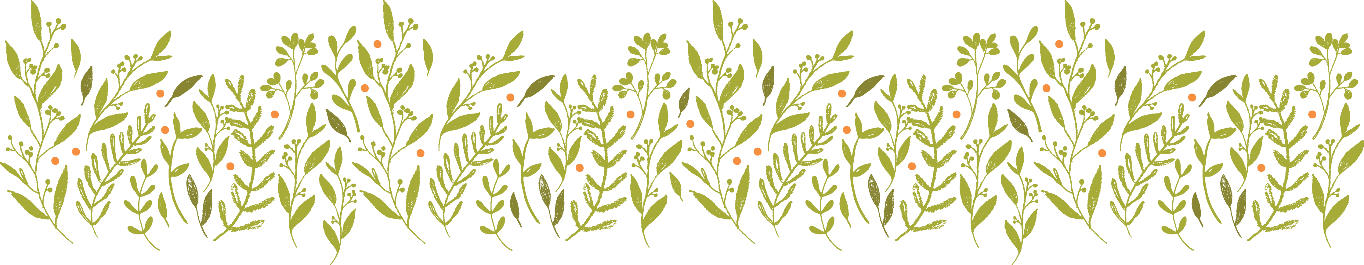 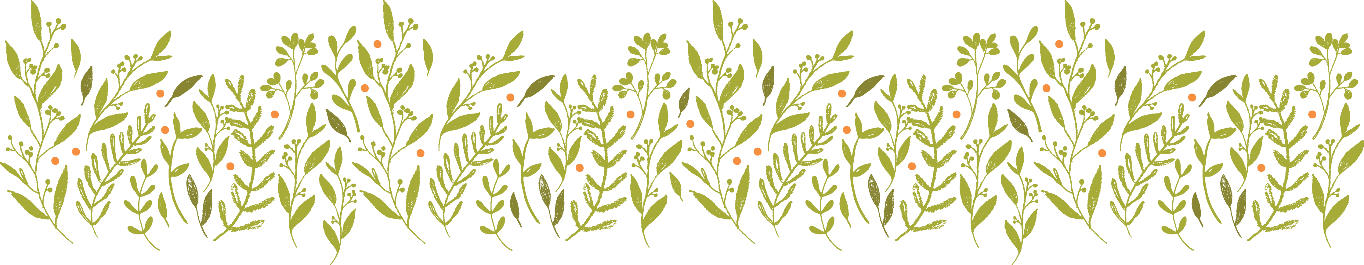 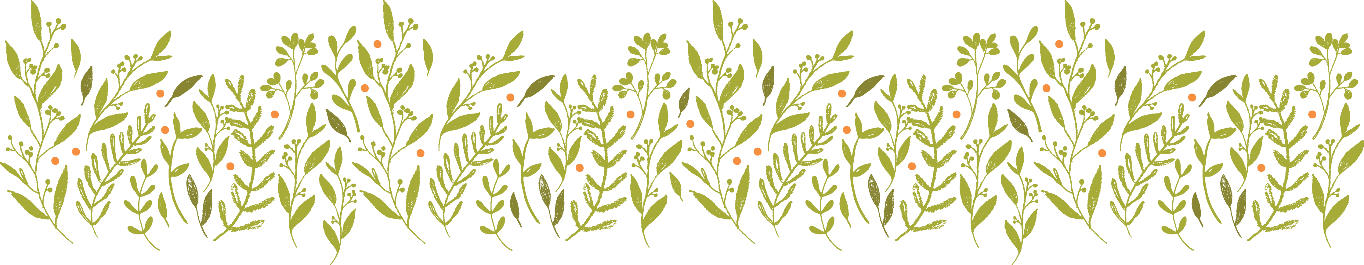 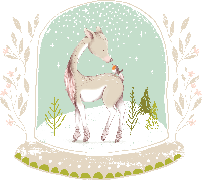 Hoạt động cặp đôi
Các cặp đôi quan sát hình ảnh, cho biết các loại nông sản được thu hoạch bằng cách nào?
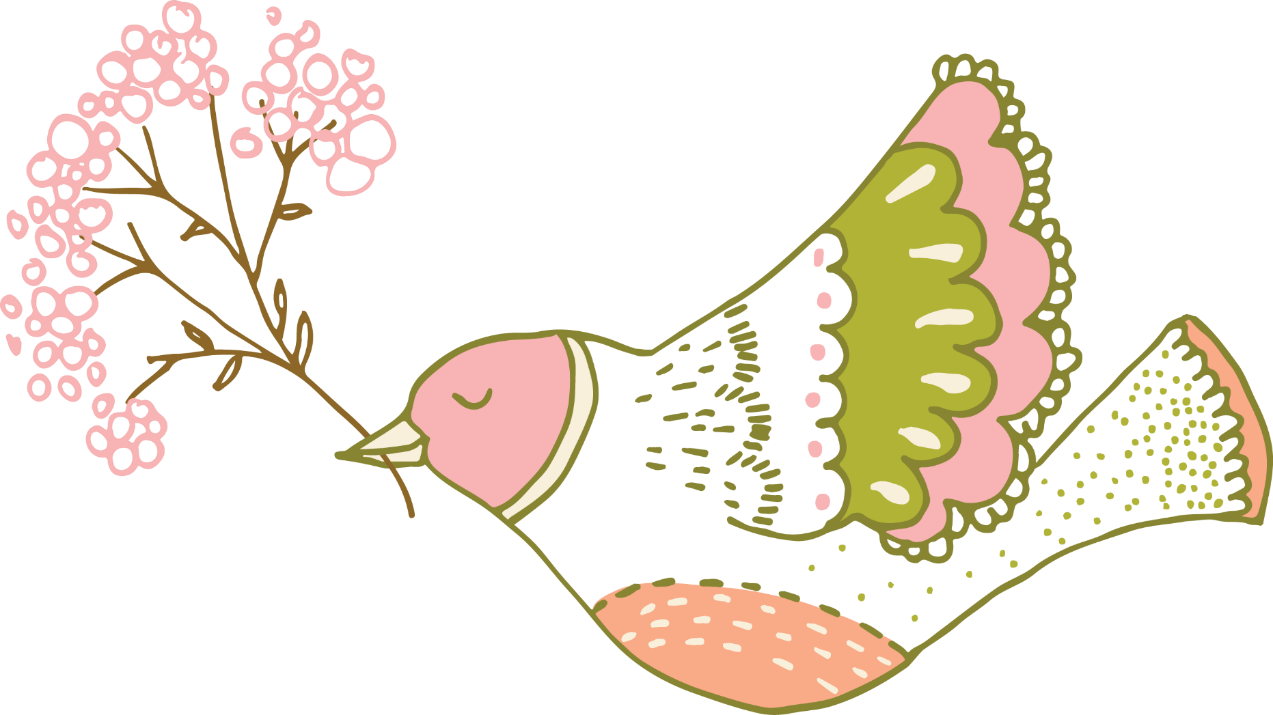 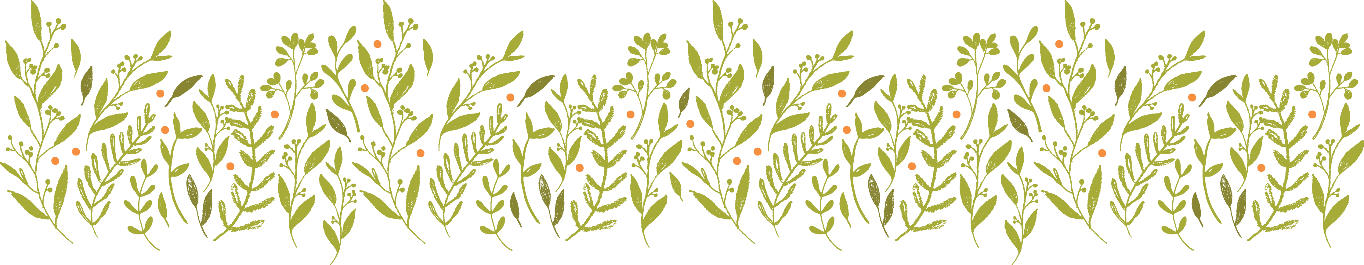 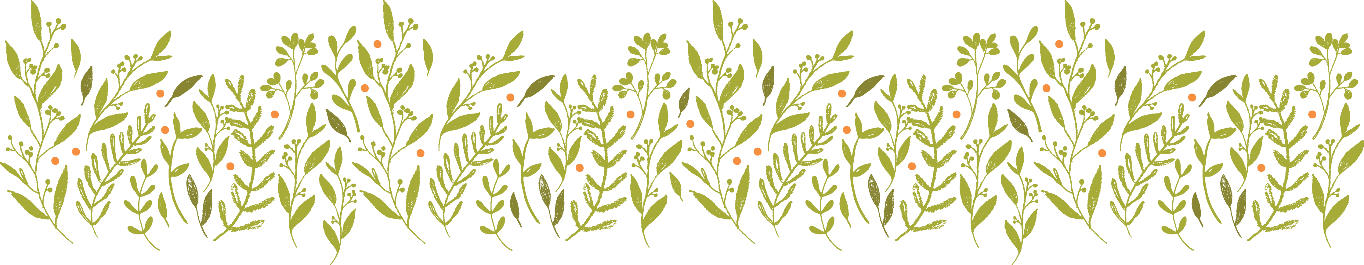 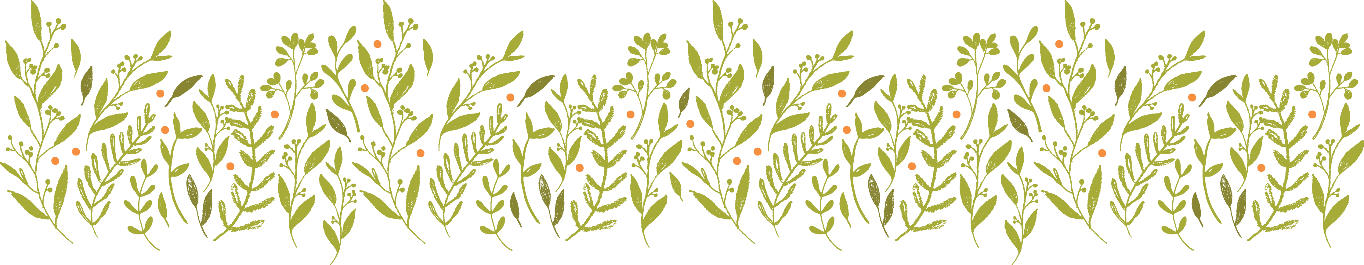 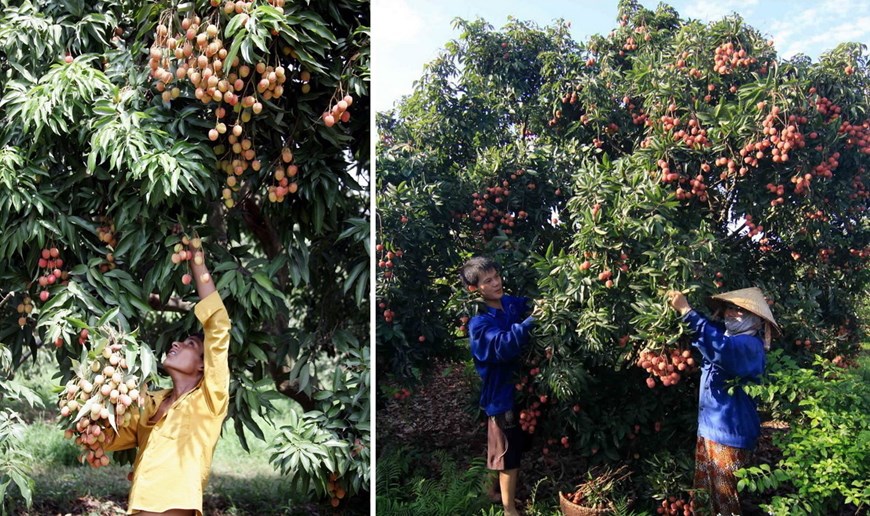 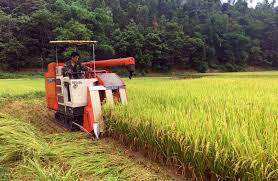 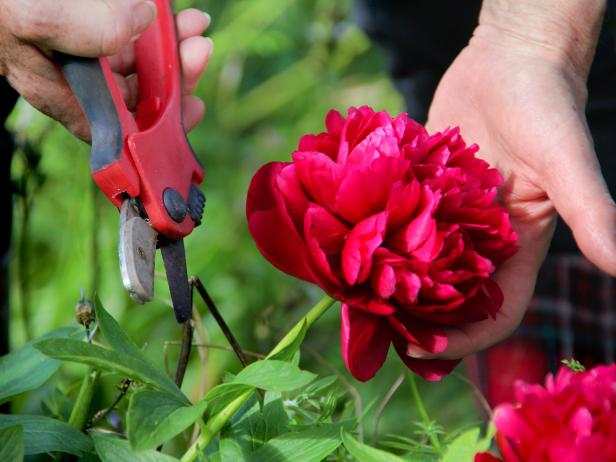 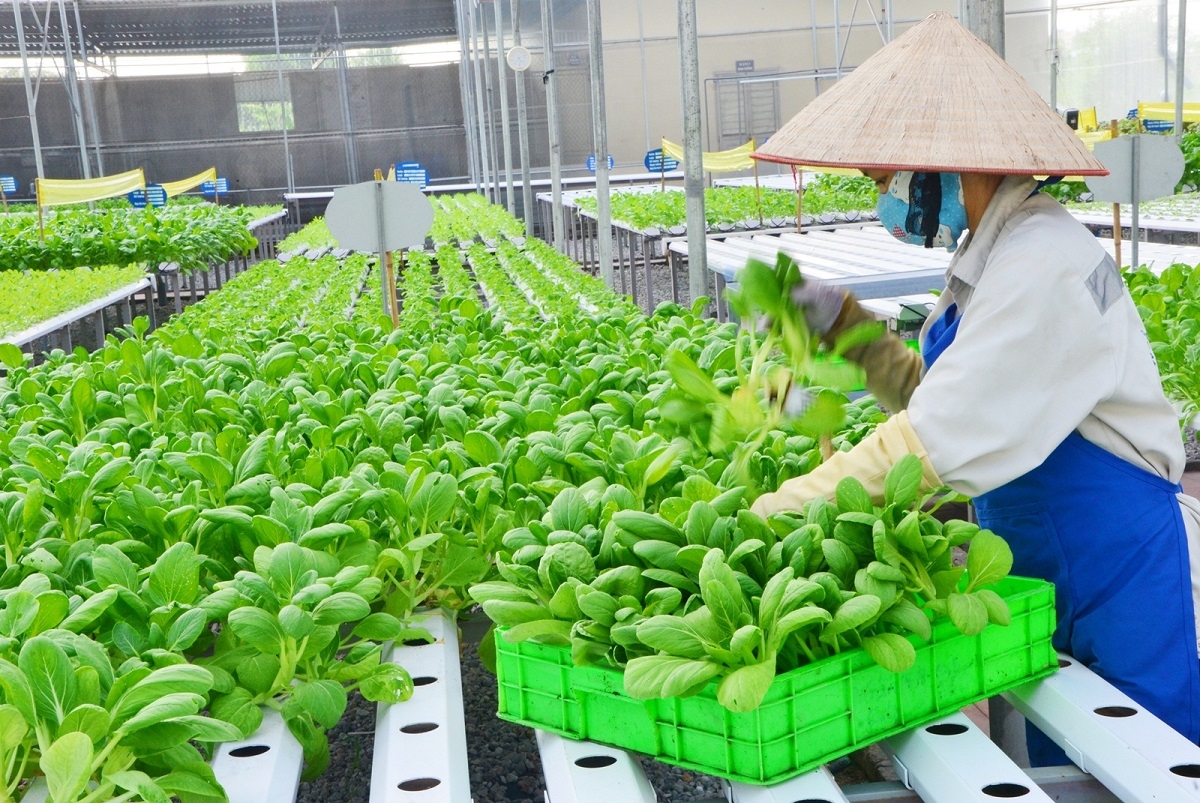 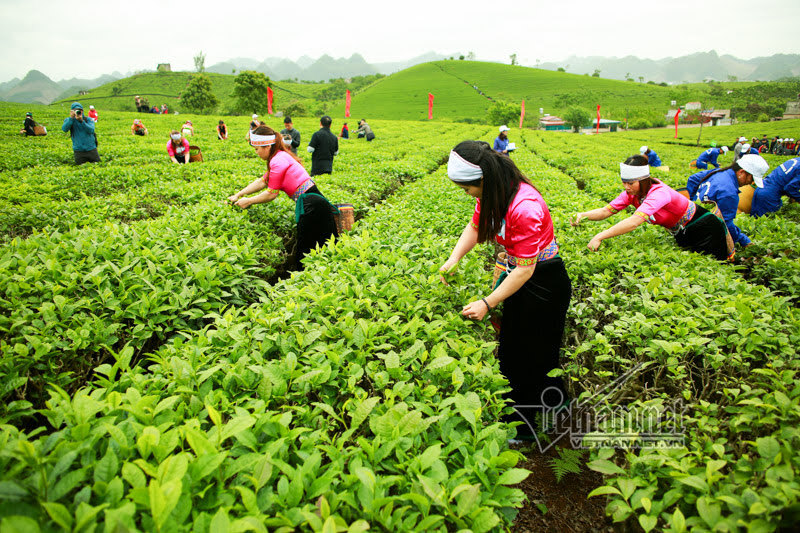 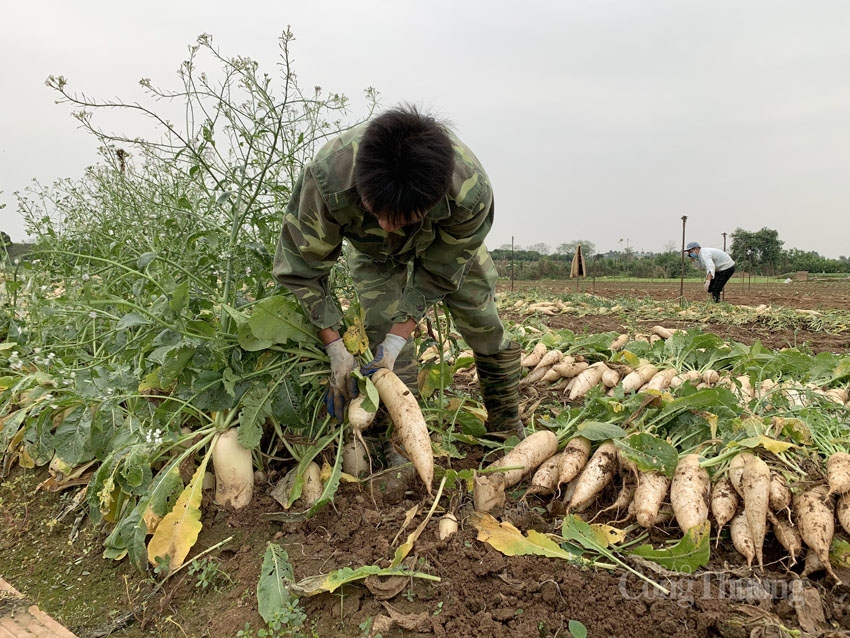 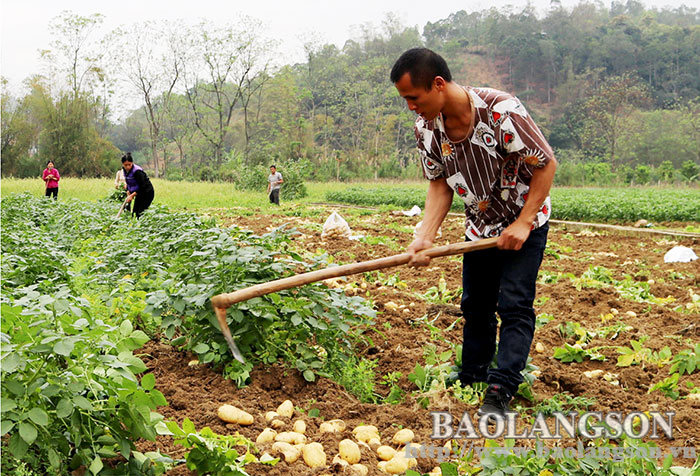 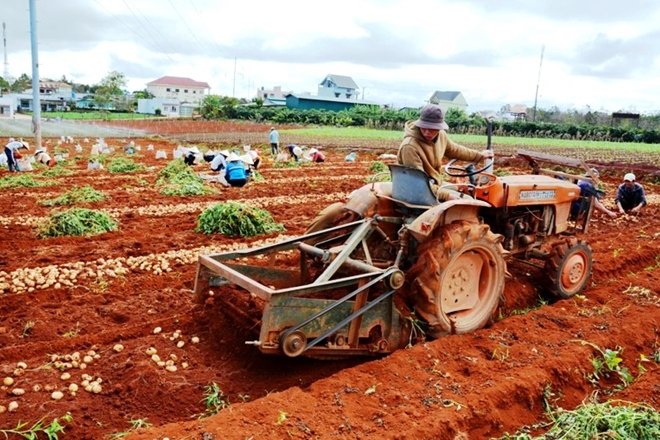 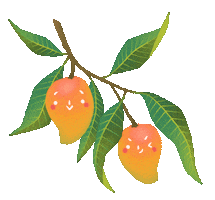 II. Một số phương pháp phổ biến trong thu hoạch
*Phương pháp truyền thống: 
Hái: rau, đỗ, chè,…
Nhổ: Cà rốt, su hào, củ cải…
Đào: Khoai tây, khoai lang…
Cắt: Lúa, hoa…

*Phương pháp hiện đại: 
Sử dụng các loại máy móc để thu hoạch.
TRÌNH BÀY CÁC PHƯƠNG PHÁP THU HOẠCH NÔNG SẢN
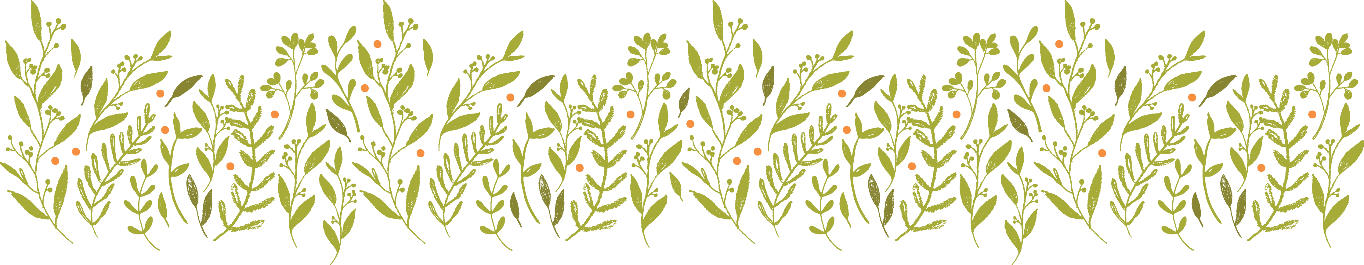 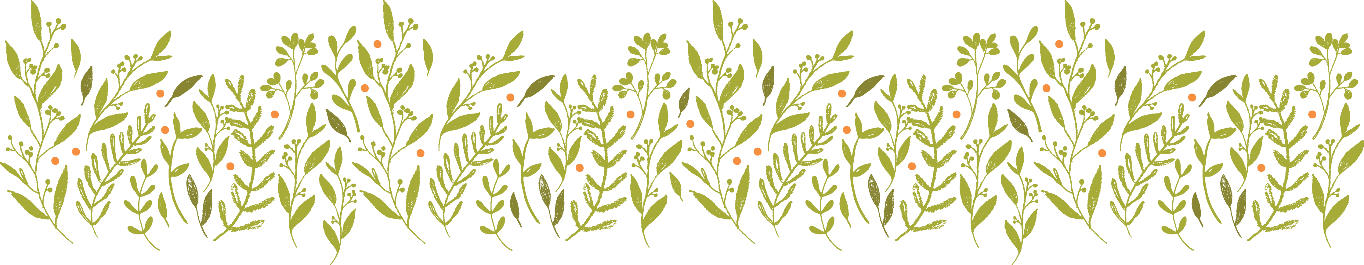 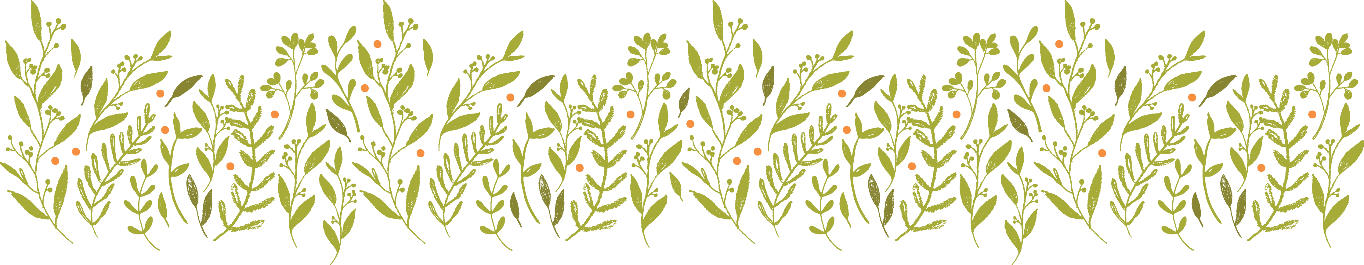 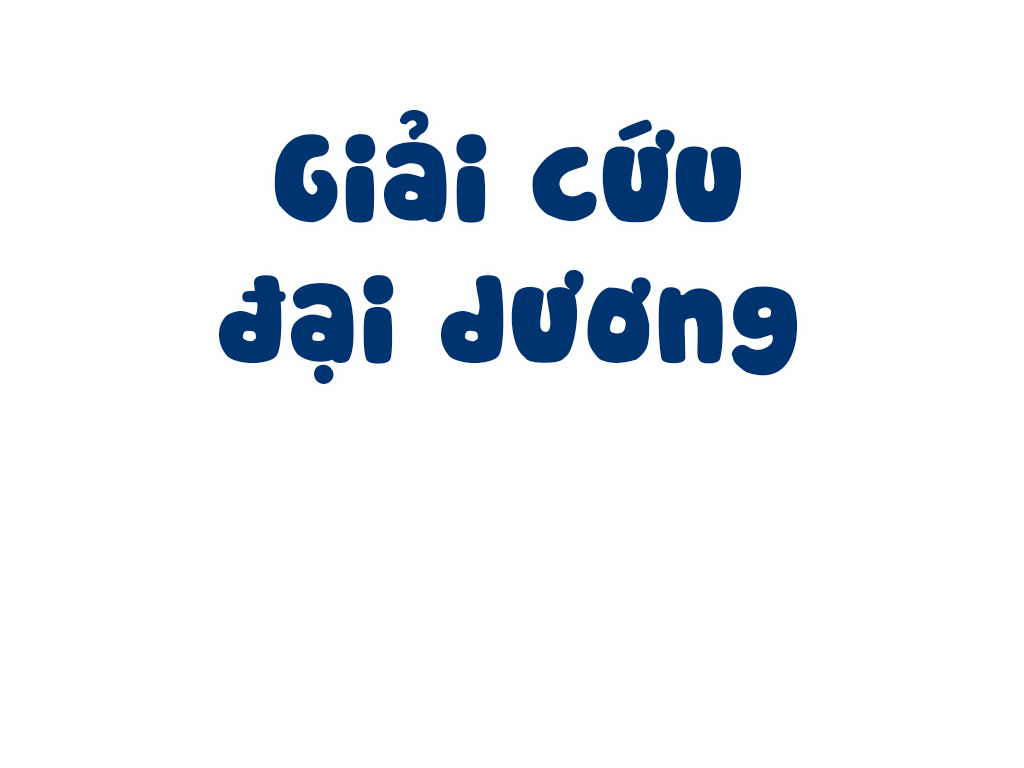